Modal Verbs
Área Académica: Ingeniería Industrial


Profesor: Mtro. Manuel Saldaña Franquis


Periodo: Enero-junio 2016
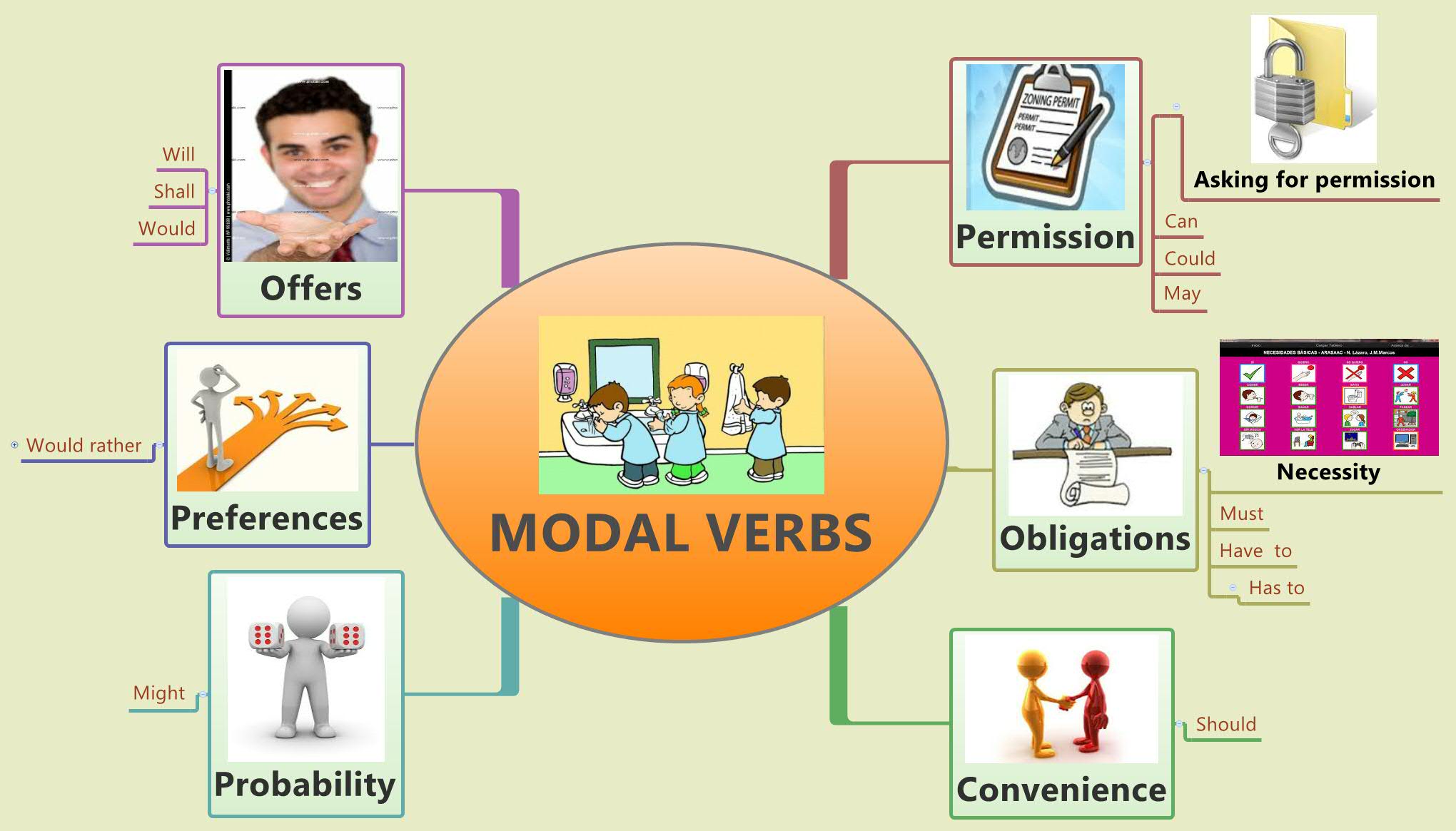